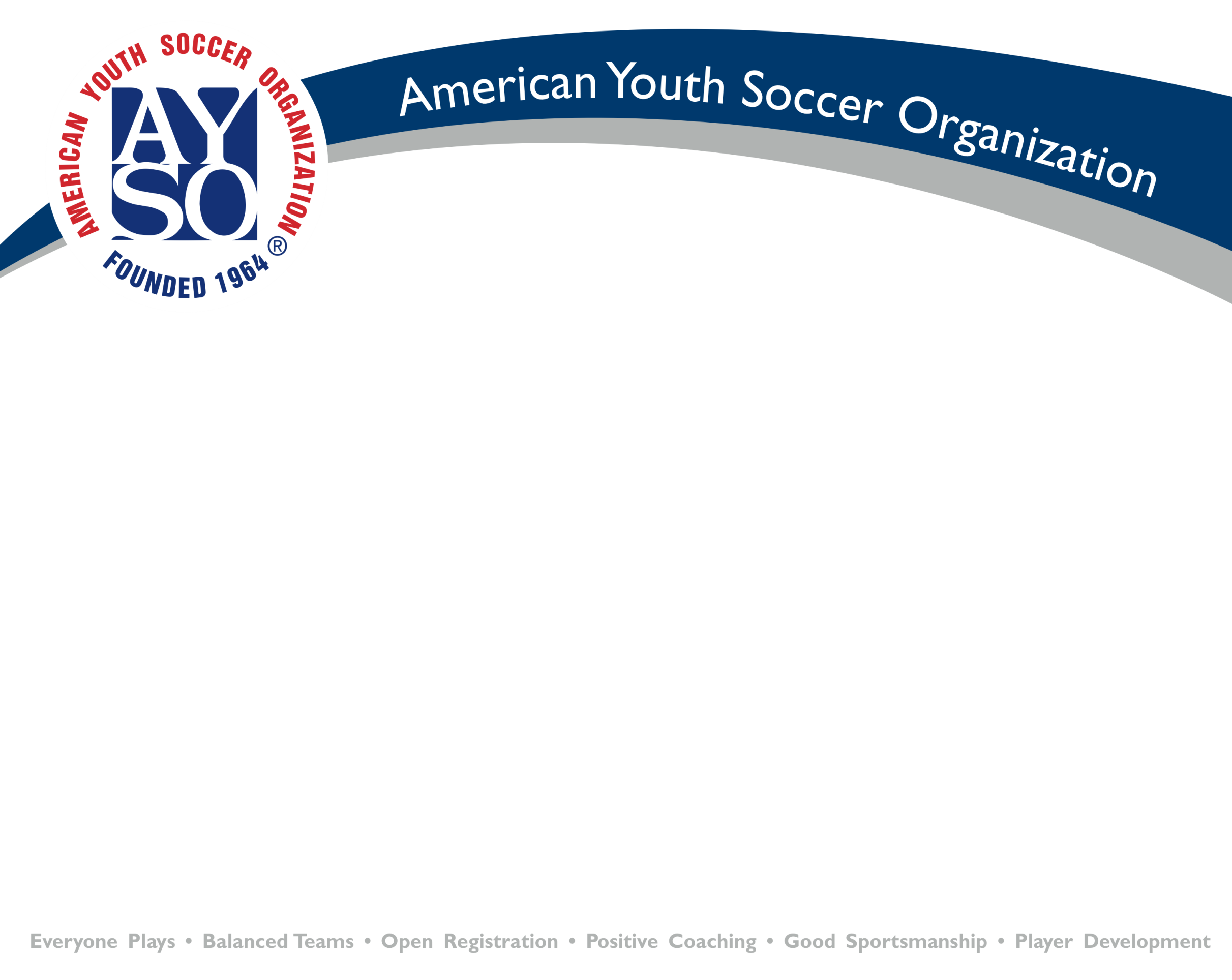 Player Development Model“Club Procedures”
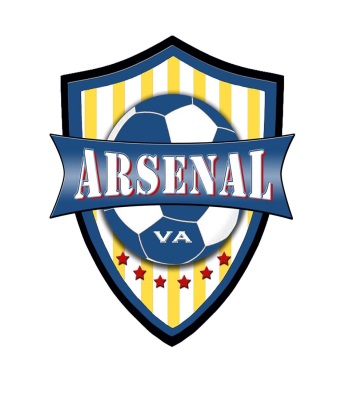 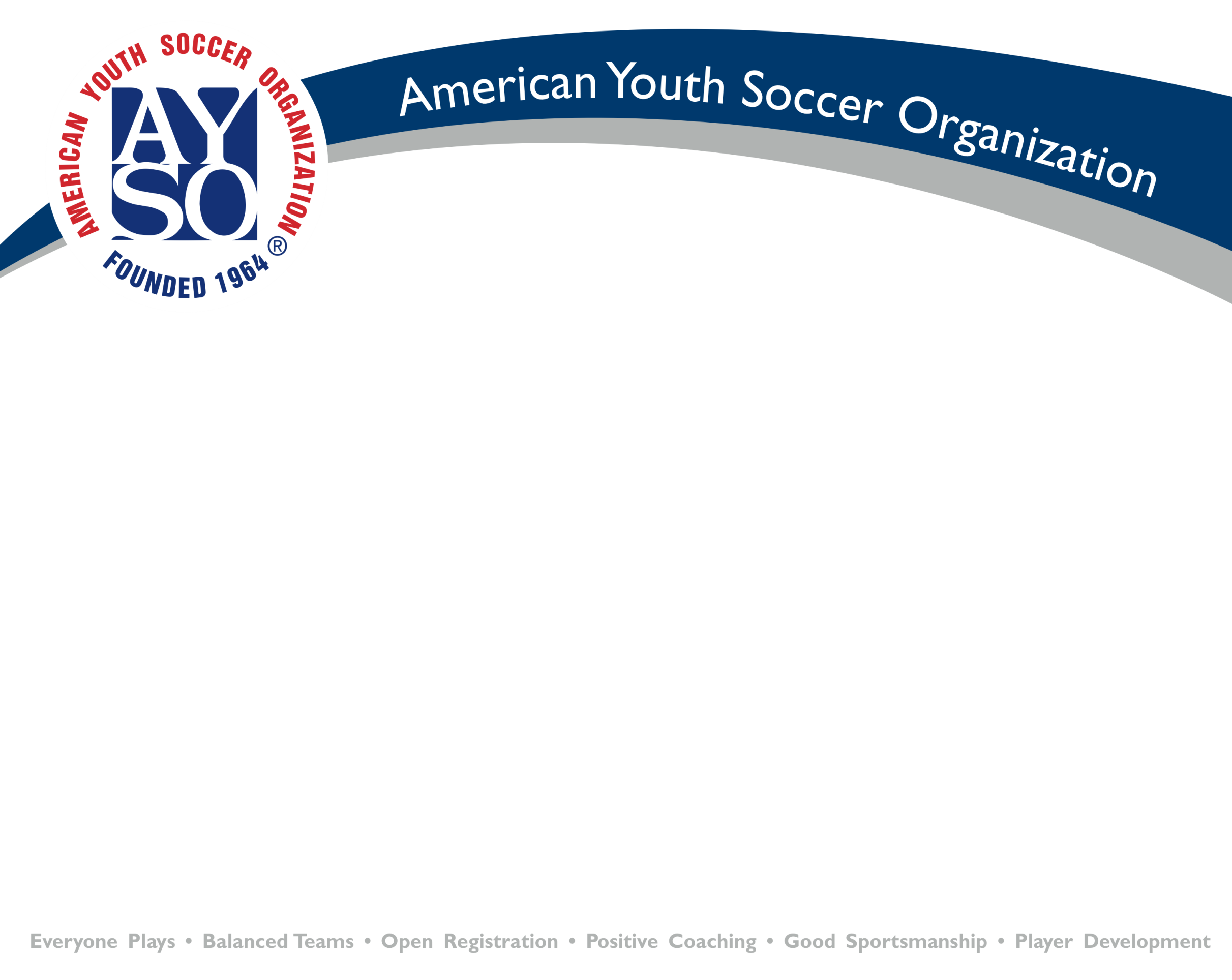 Player Center Model
DOC Guides
Staff Coaches
DOC
Sessions
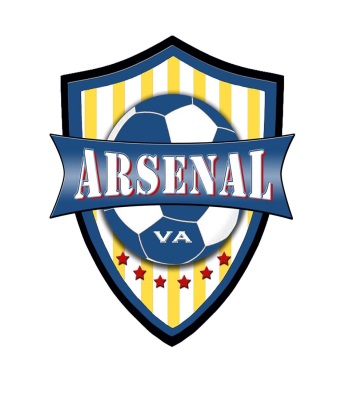 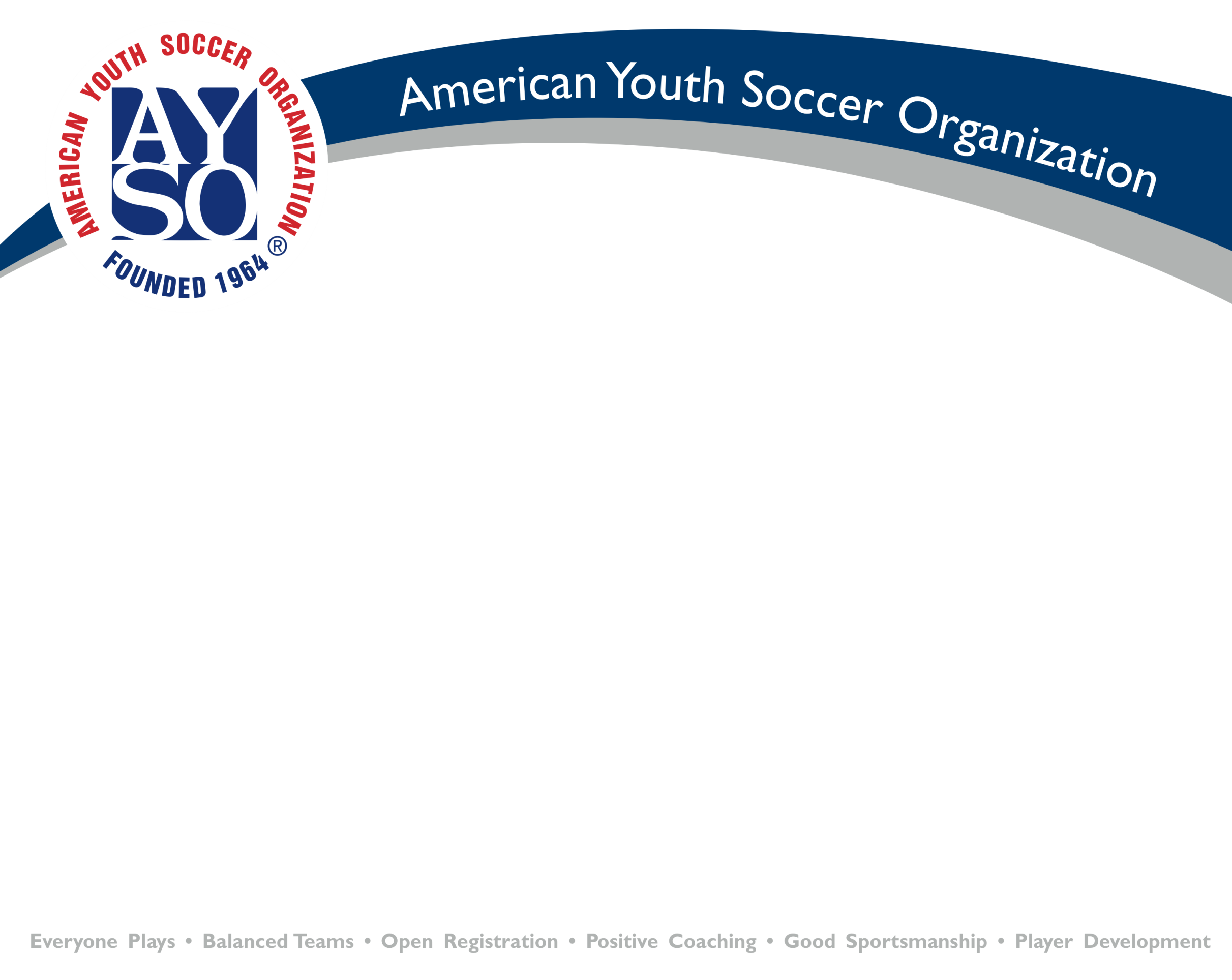 Formal Coaching Progression
Non-Residential and Residential Coaching Education
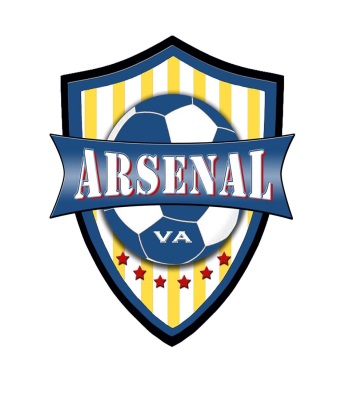 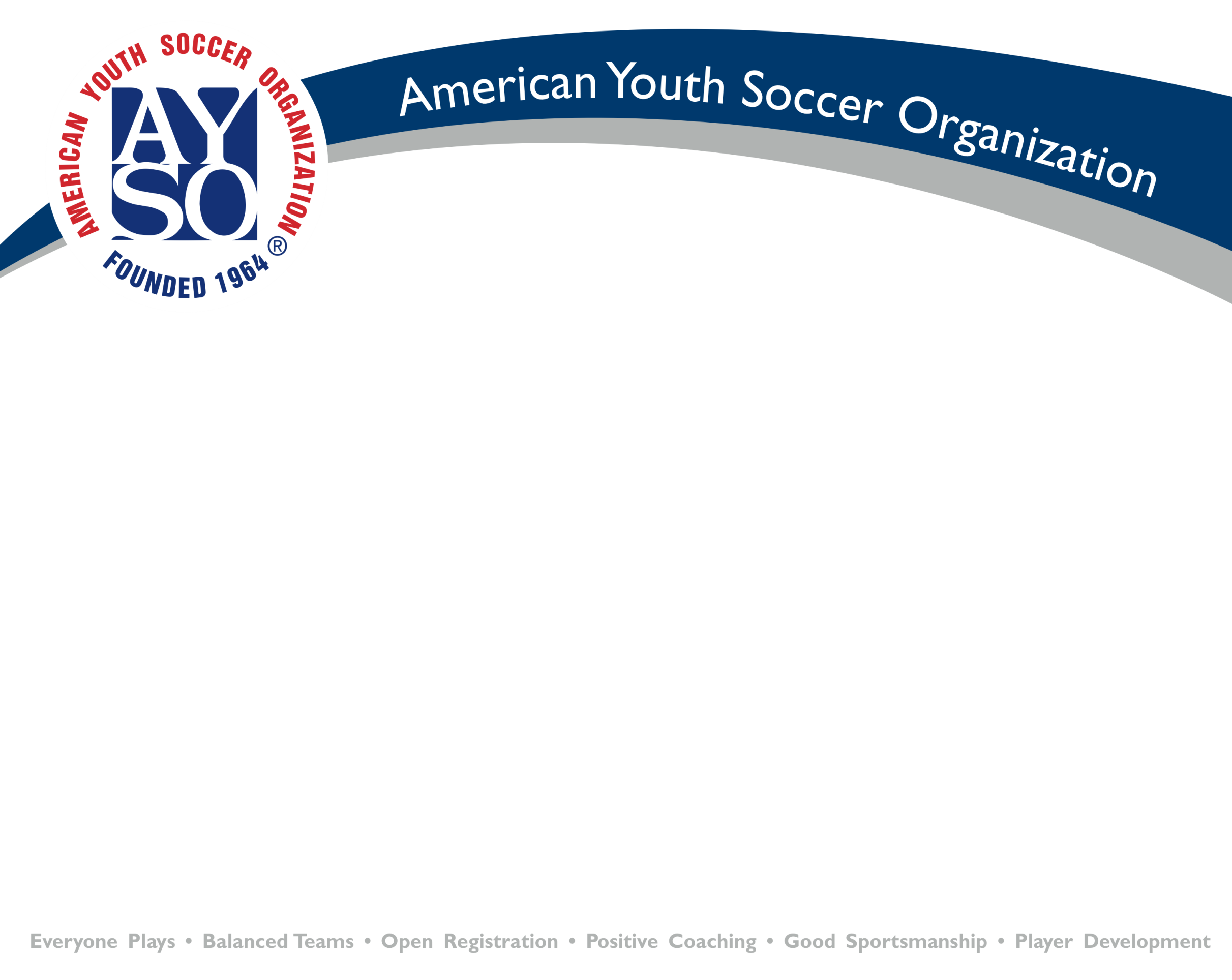 Travel
(u10-u18)
Staff Coaching Progression
Staff Coach Support Qualifications
Advance
(U7-U9)
Director Of Coaching
AYSO Advanced
NSCAA Premier/USSF A
NSCAA Director of Coaching
U.S. National Youth License
Travel Coordinator
AYSO Advance
NSCAA National
USSF C
Core
(u4-u6)
Advance Coordinator
AYSO Intermediate
NSCAA Level 5 & 6
USSF D
Coach Administrator 
AYSO Intermediate
NSCAA Level 3 & 4
USSF E
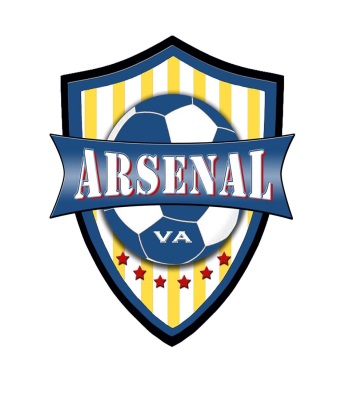 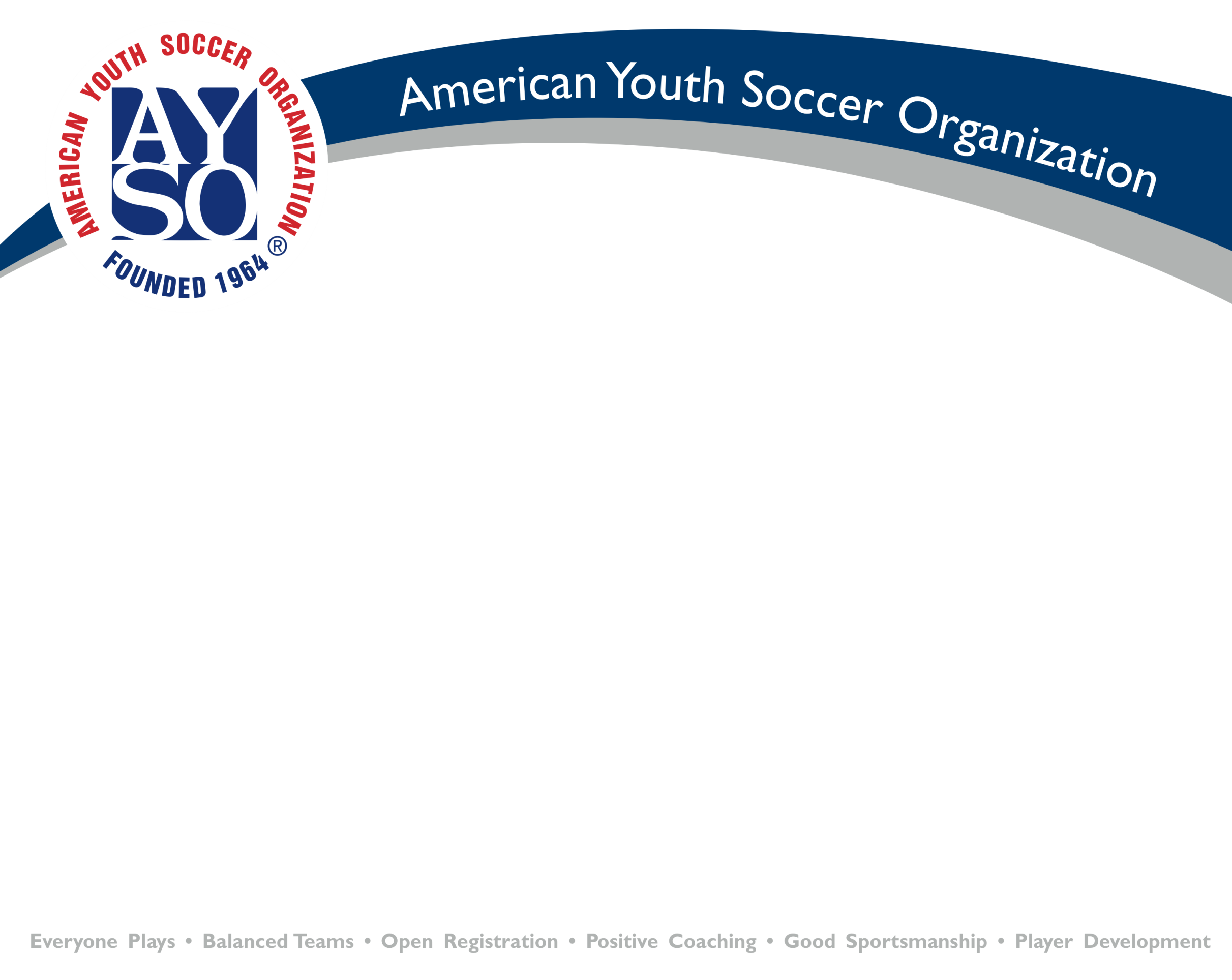 Support Services for Staff Coaching Education
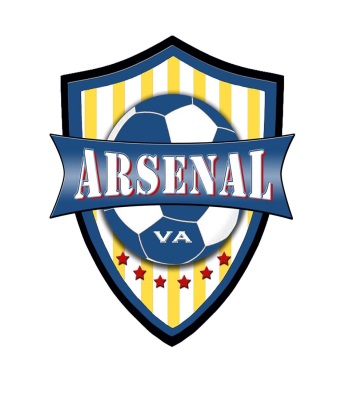 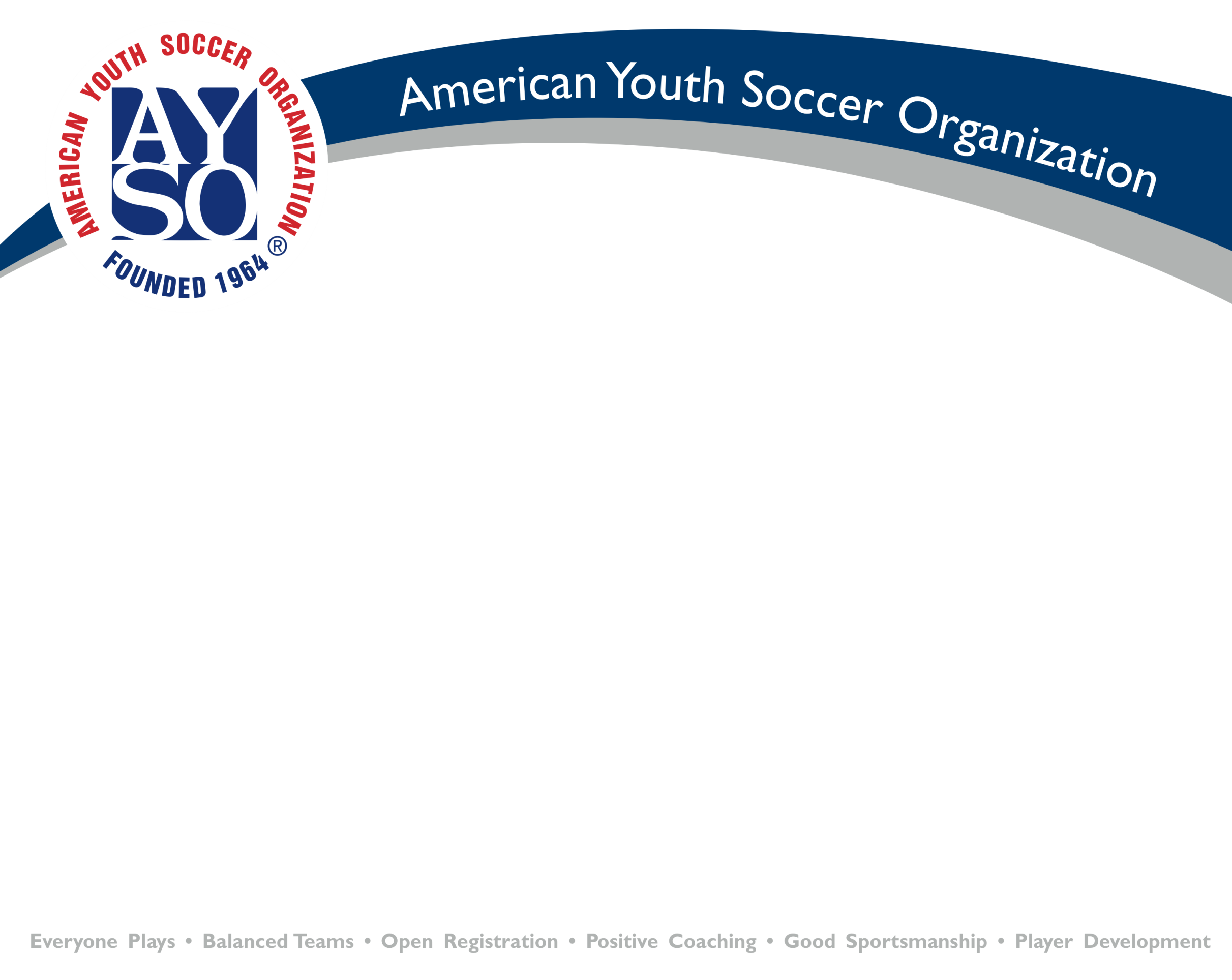 Player & Team Selection
(Assessment Process)
Coach Input / Player Feedback & Interactive Process
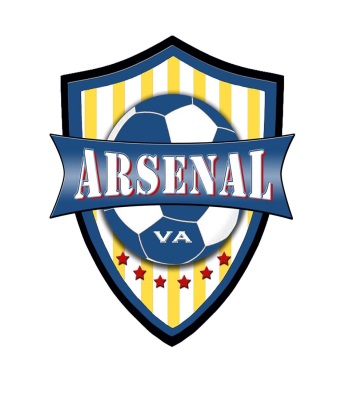 Staff Coach Recommendation
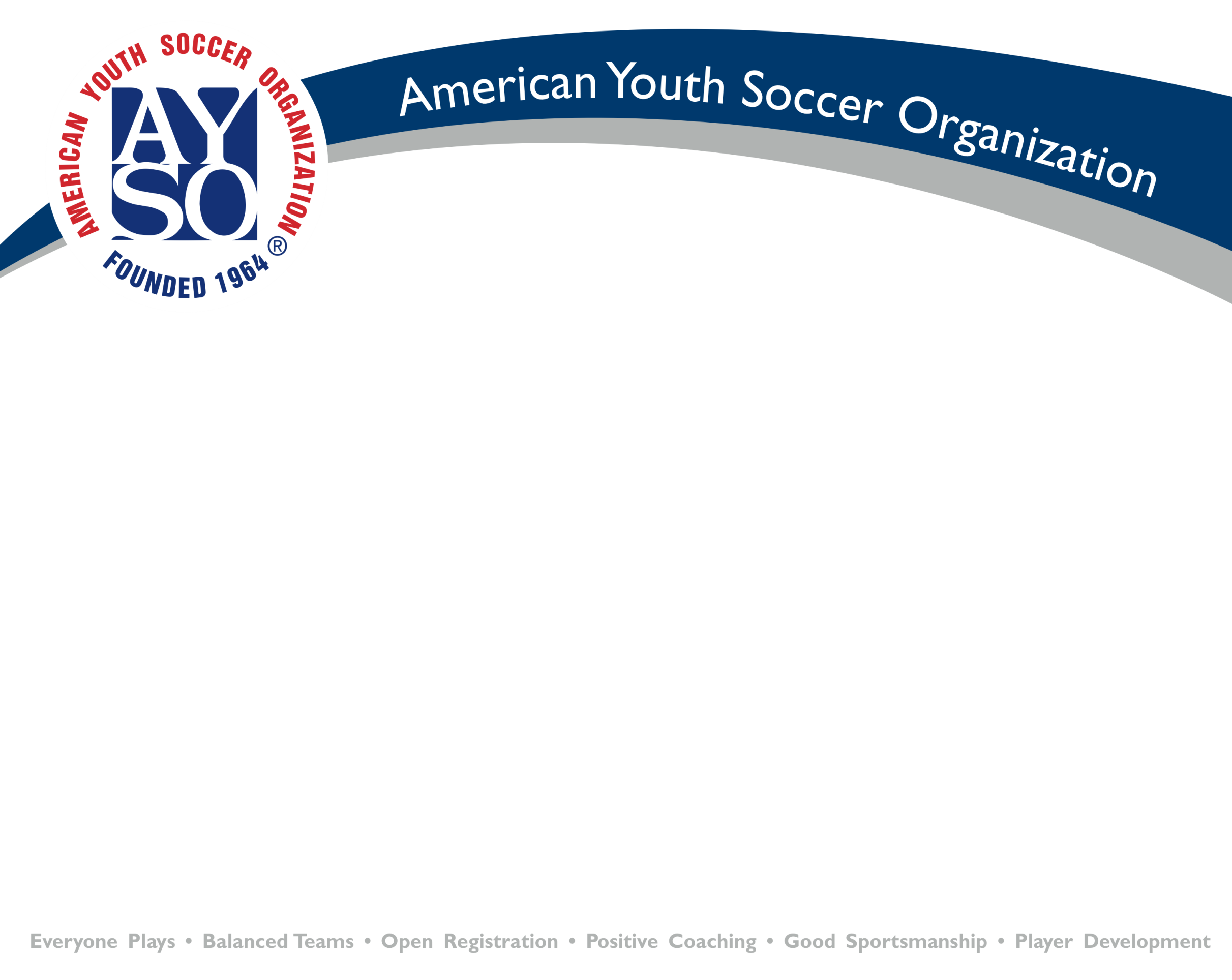 Tidewater Advance Soccer League (TASL)
Team Formation / Player Goals
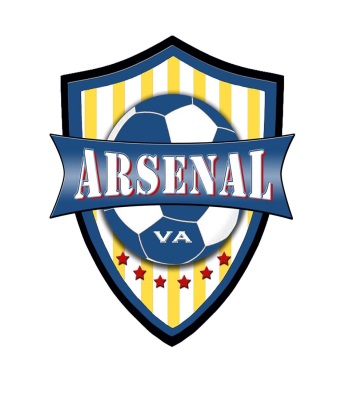 Note: + Indicates Developmental Player (Core) playing up or a Travel (Club) Player augmenting roster
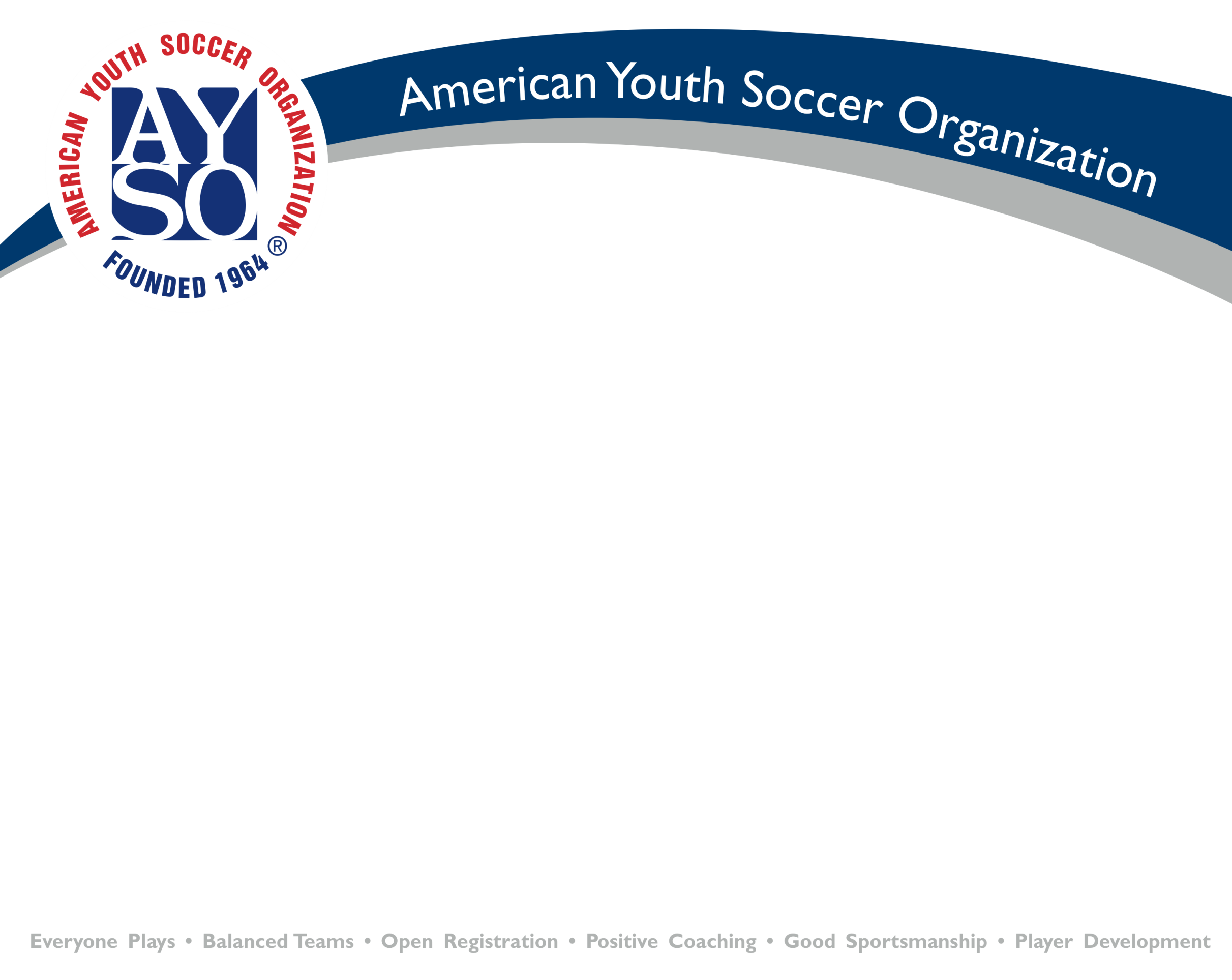 Virginia Soccer League (VSLI) 
Team Formation / Player Goals
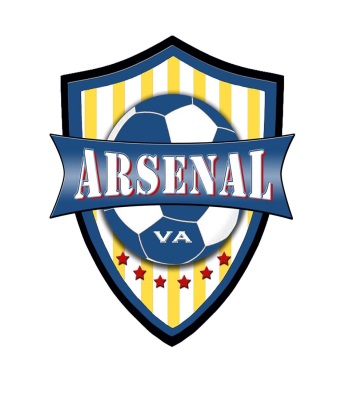 Note: + Indicates Developmental Player(s) (Advance) playing up “Guesting” or “Dual-rostered”
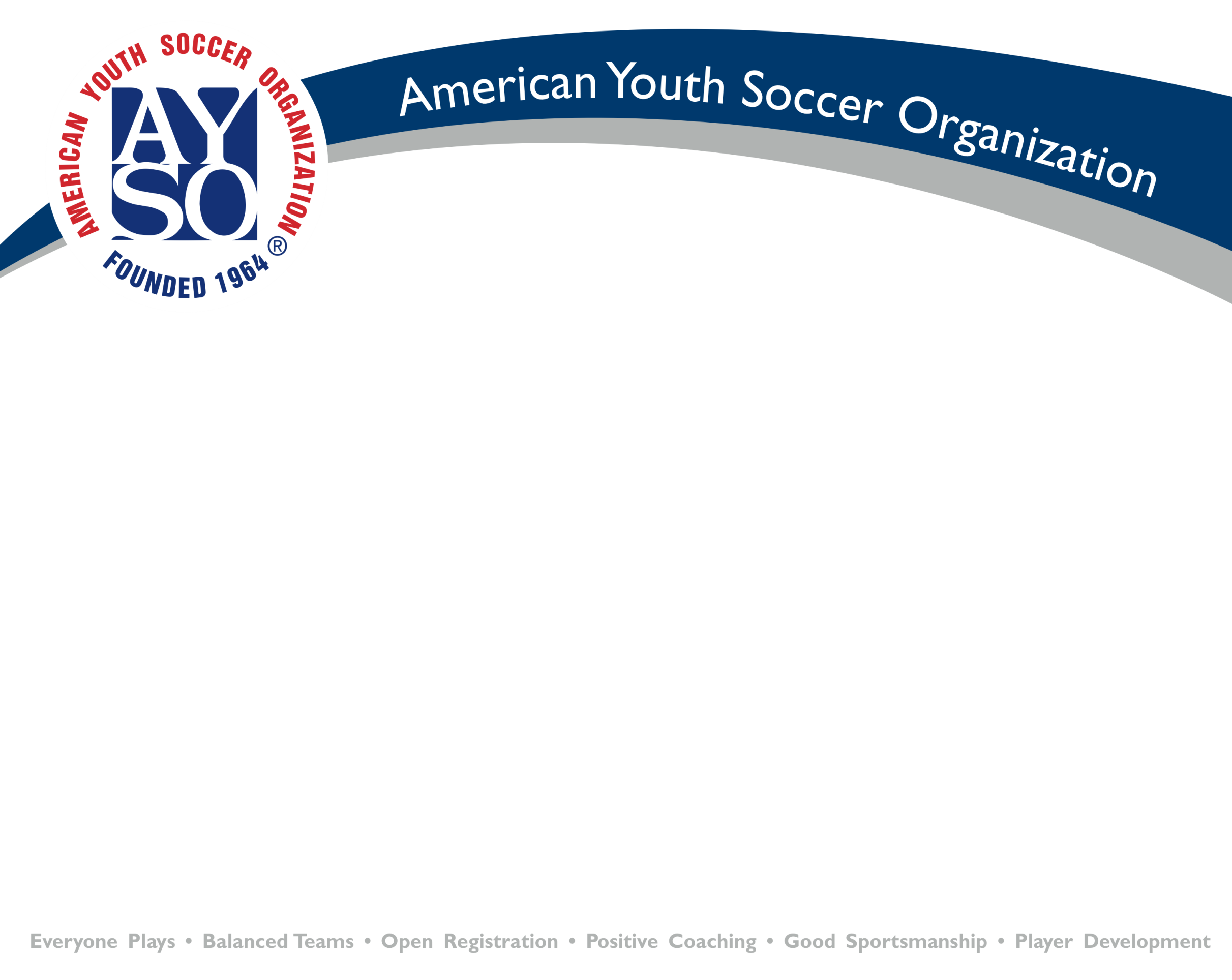 Team Formation Tenets
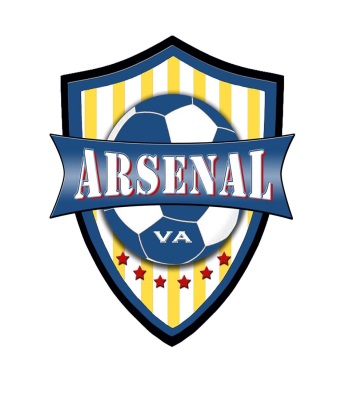 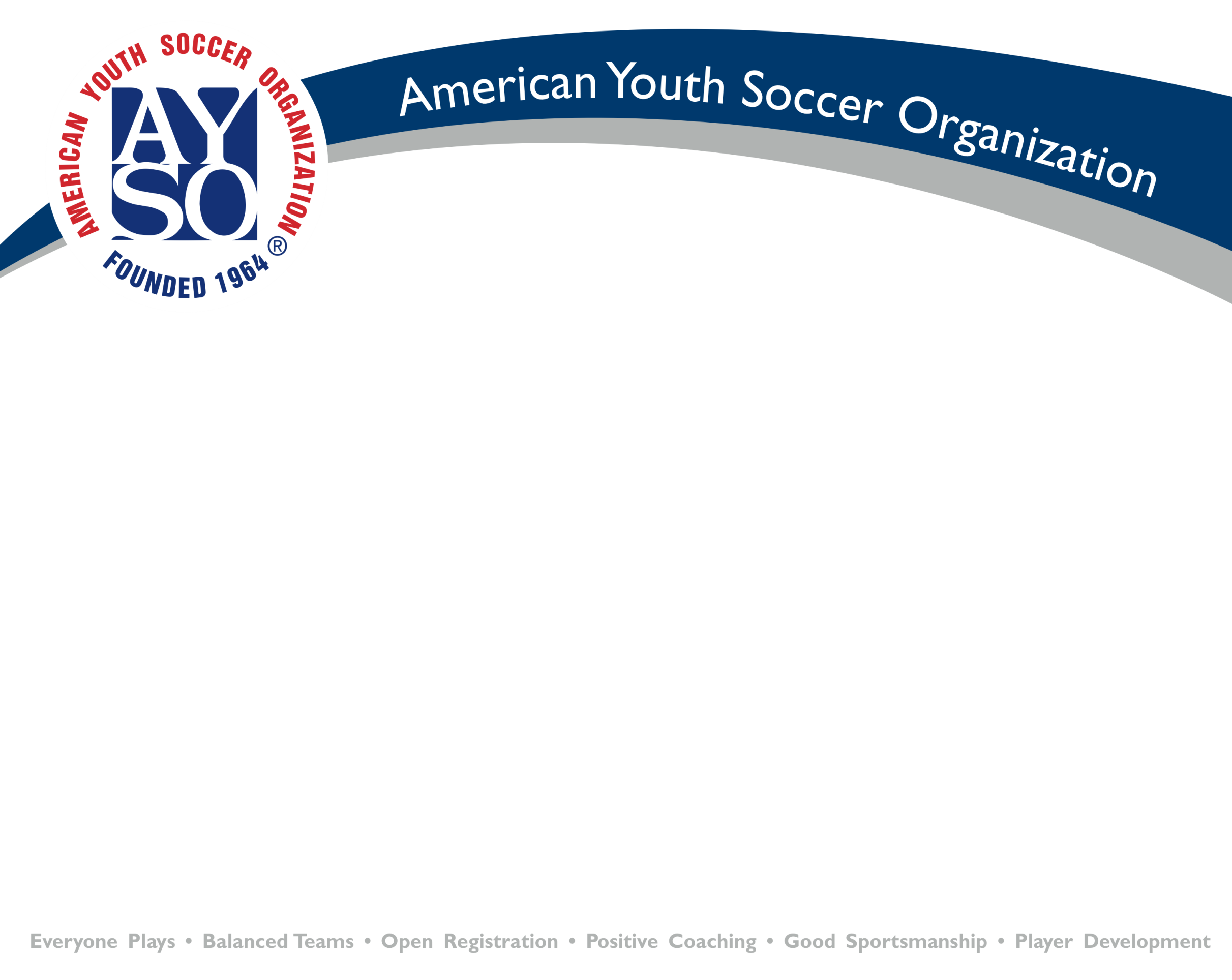 AYSO Coaching Resources
Additional Coach Resources
On-line Training:
http://www.aysotraining.org/
On-line Coach Tips:
http://www.ayso.org/coaches_referees/coaches/tips.aspx
http://www.ayso.org/training/catz.aspx

Coach Resources:
http://www.ayso.org/resources/coach_res.aspx
NSCAA
www.nscaa.com
U.S. Youth Soccer
https://education.usyouthsoccer.org/
U.S. Soccer Federation
http://www.ussoccer.com/coaching-education
Virginia Youth Soccer Association
http://www.vysa.com/CoachingEd/index_E.html
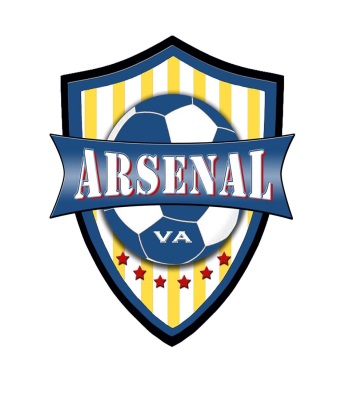